I PRINCIPI FONDAMENTALI
FUNDAMENTAL PRINCIPLES
ARTICOLO 1
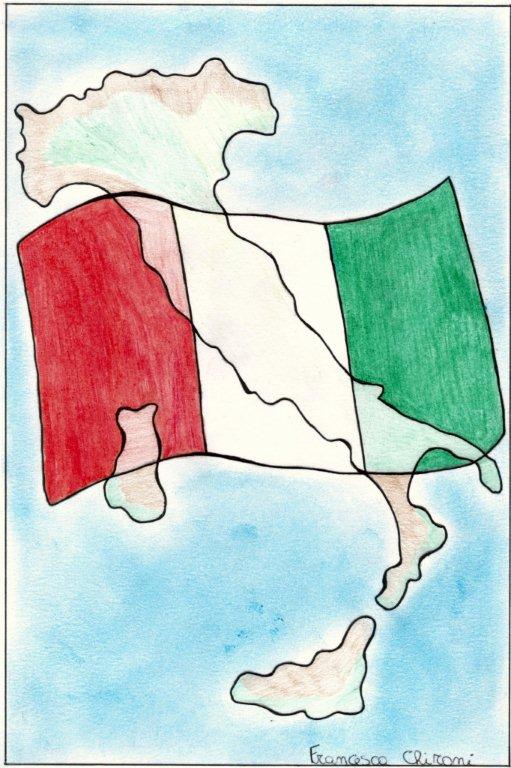 L’Italia è una repubblica fondata sul lavoro
Italy is a republic founded on work
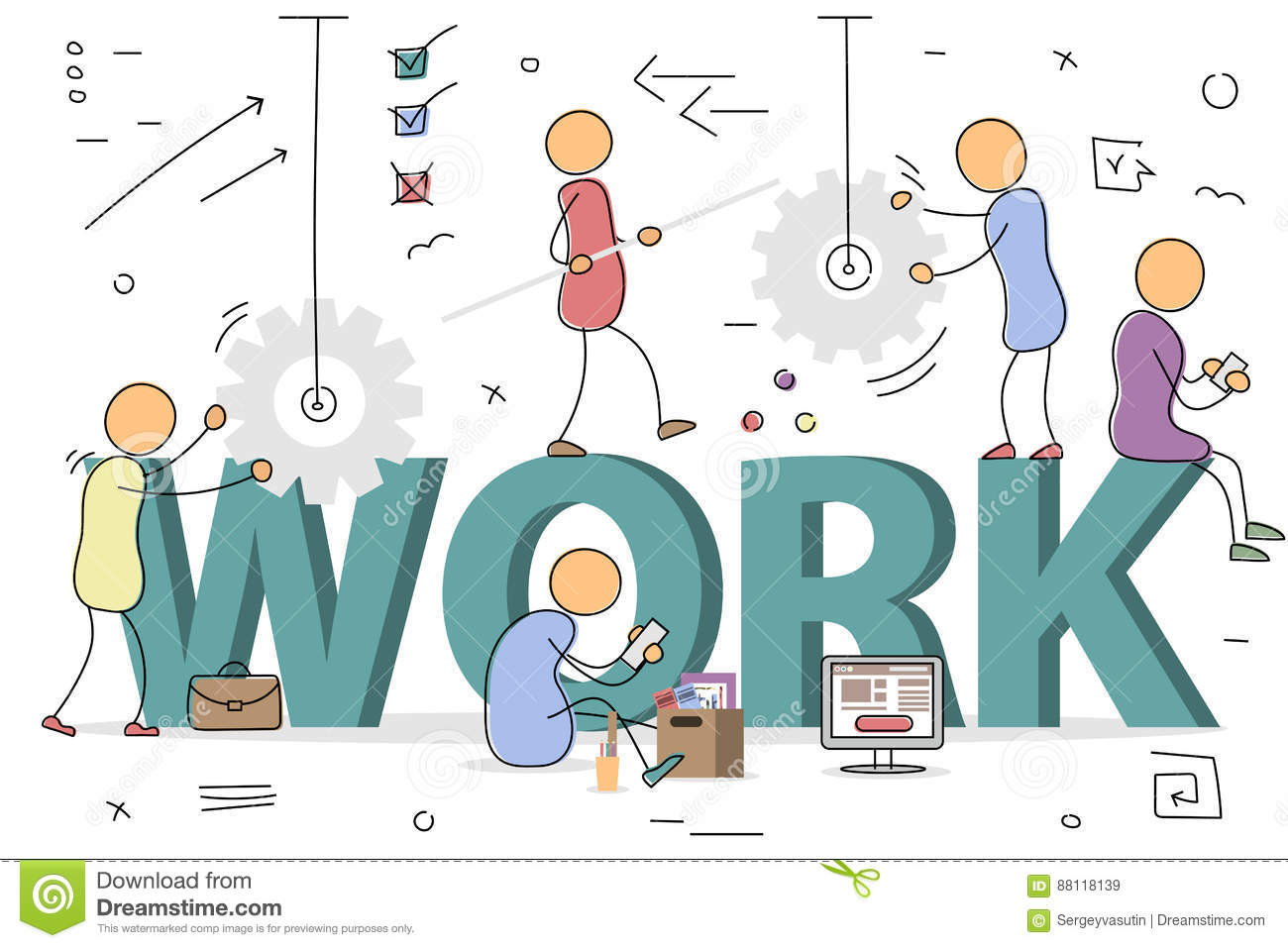 ARTICOLO 2
L’Italia riconosce i diritti fondamentali dell’uomo
Italy recognizes fundamental human rights
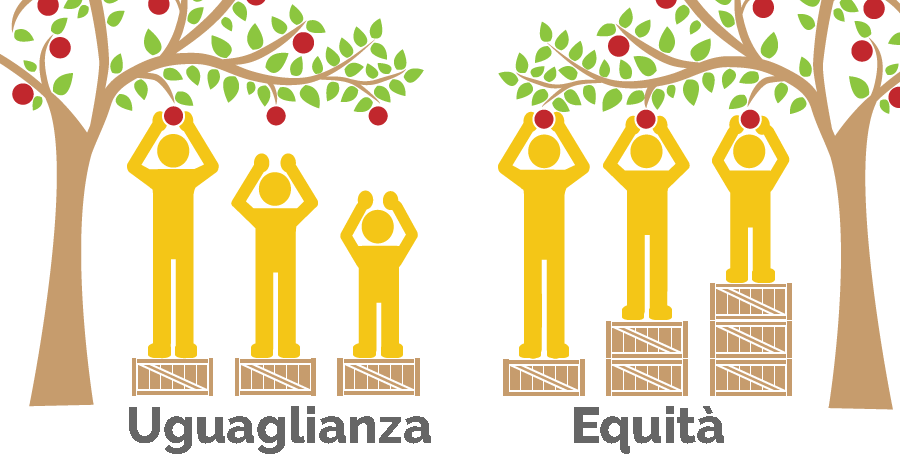 ARTICOLO 3
Tutti i cittadini sono uguali davanti alla legge
All citizens are equal before the law
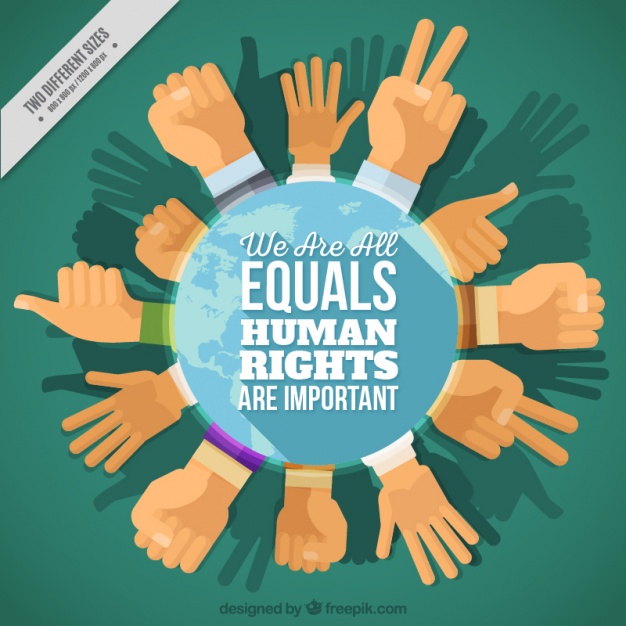 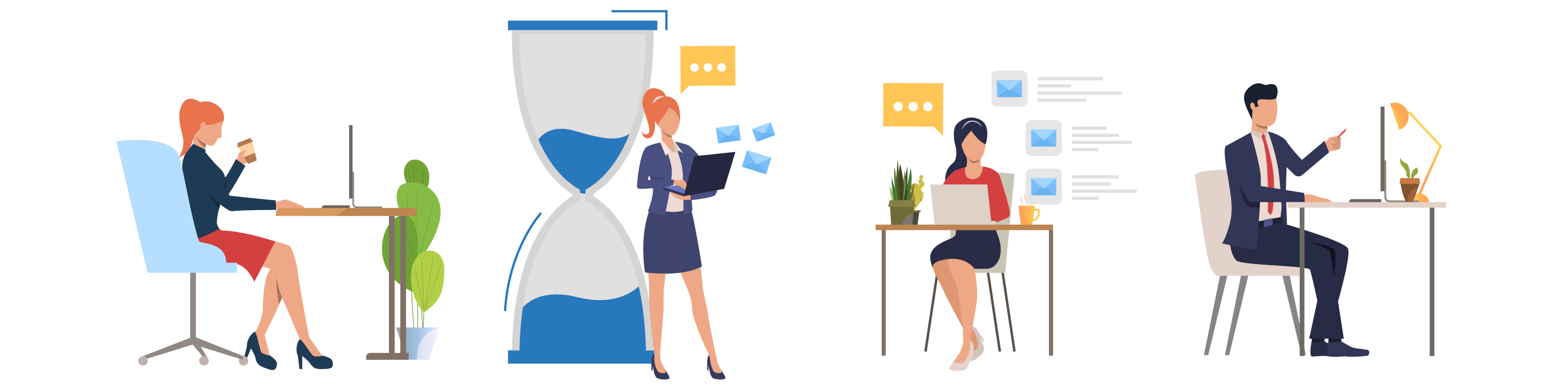 ARTICOLO 4
Tutti i cittadini hanno diritto al lavoro
All citizens have the right to work
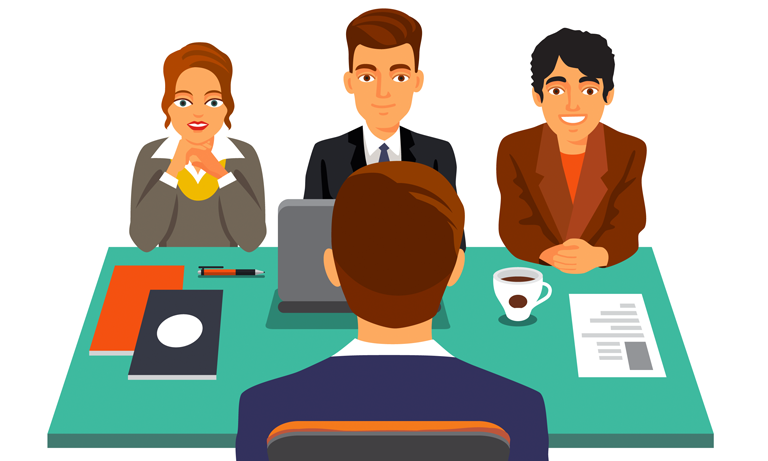 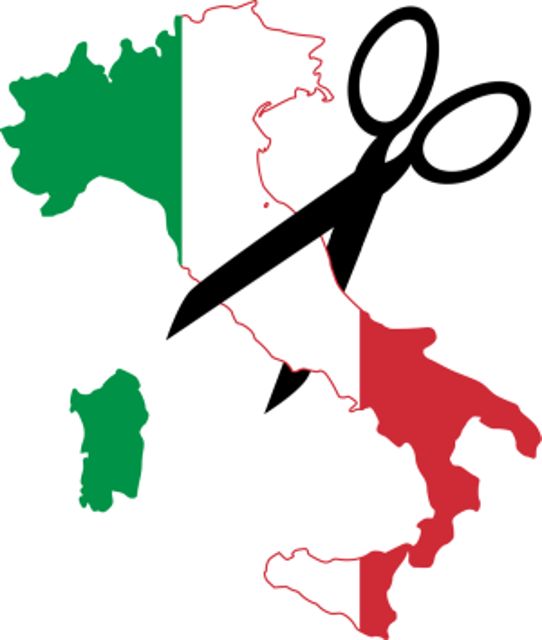 ARTICOLO 5
L’Italia è una e indivisibile
Italy is one and indivisible
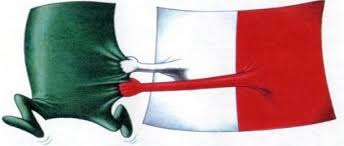 Articolo 6
L’Italia tutela le minoranze linguistiche
Italy protects linguistic minorities
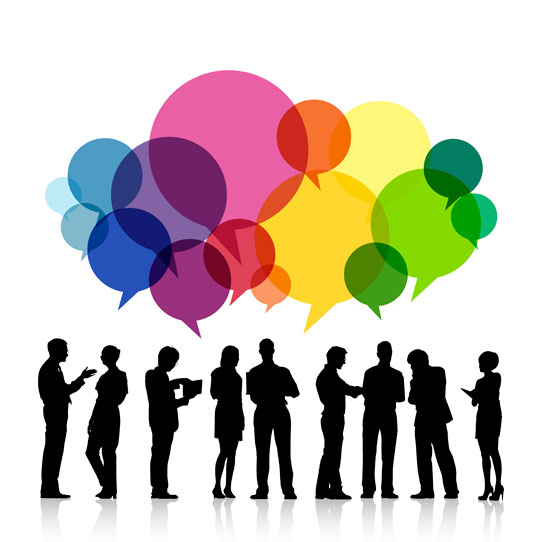 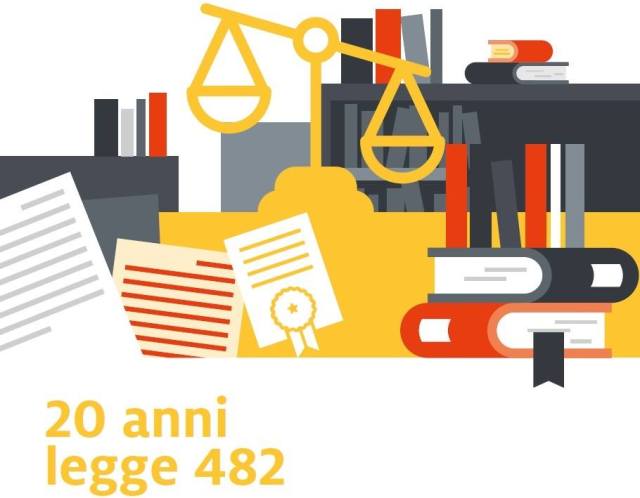 Articolo 7
Lo stato italiano e la chiesa cattolica sono indipendenti e sovrani
The Italian state and the Catholic church are independent and sovereign.
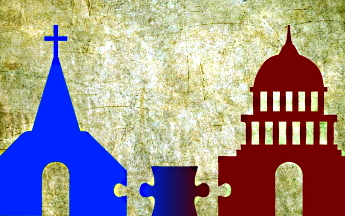 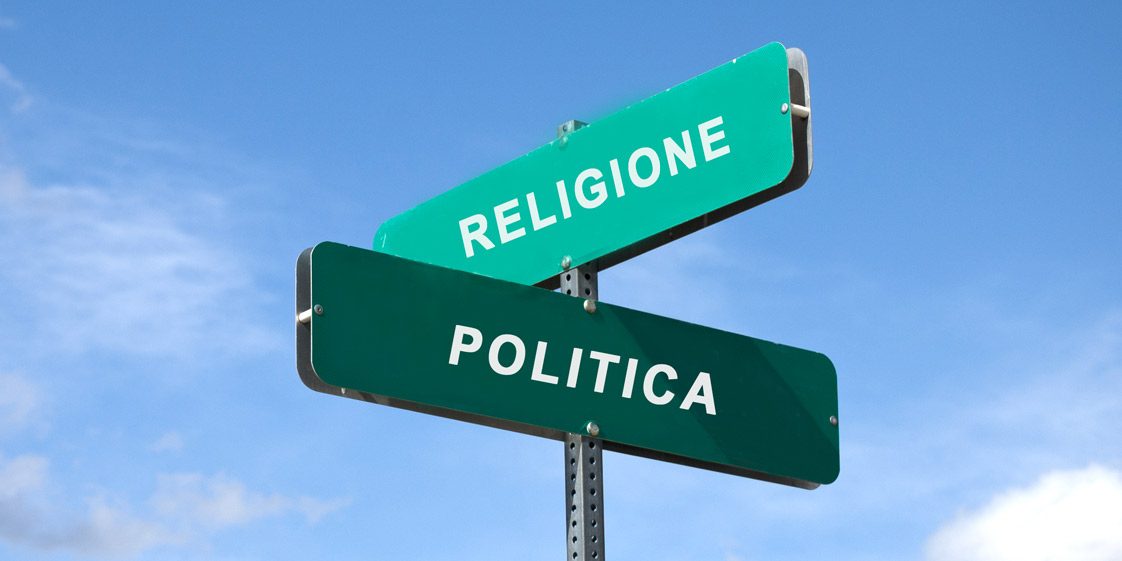 Articolo 8
Tutte le confessioni religiose sono libere
All religious denominations are free
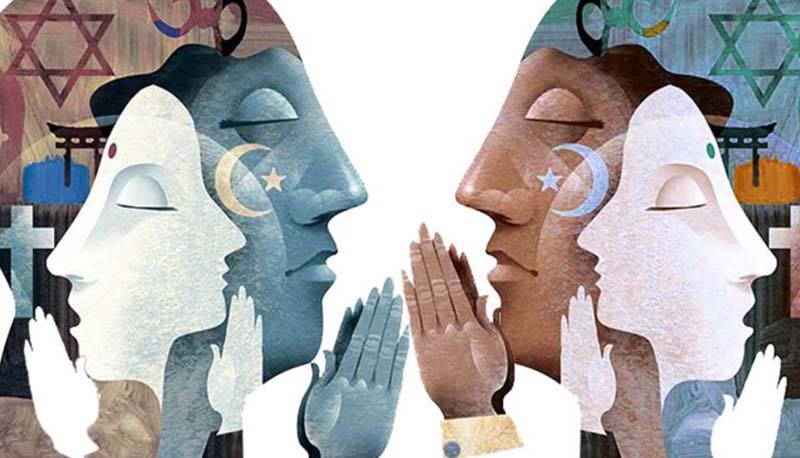 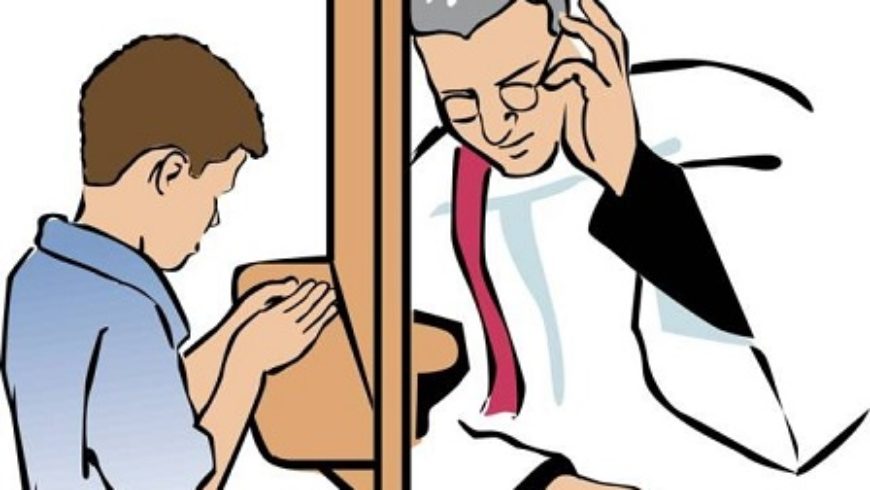 Articolo 9
L’ Italia promuove la cultura e la ricerca scientifica
Italy promotes culture and scientific research
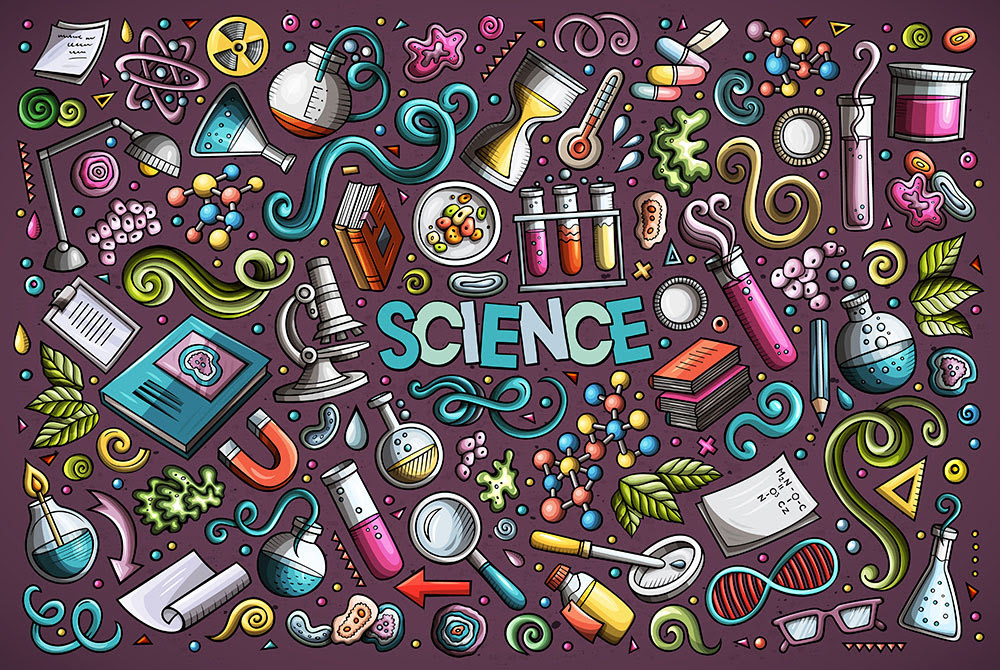 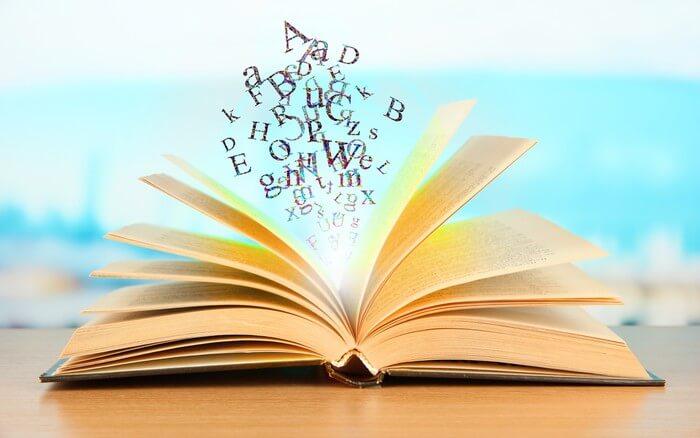 Articolo 10
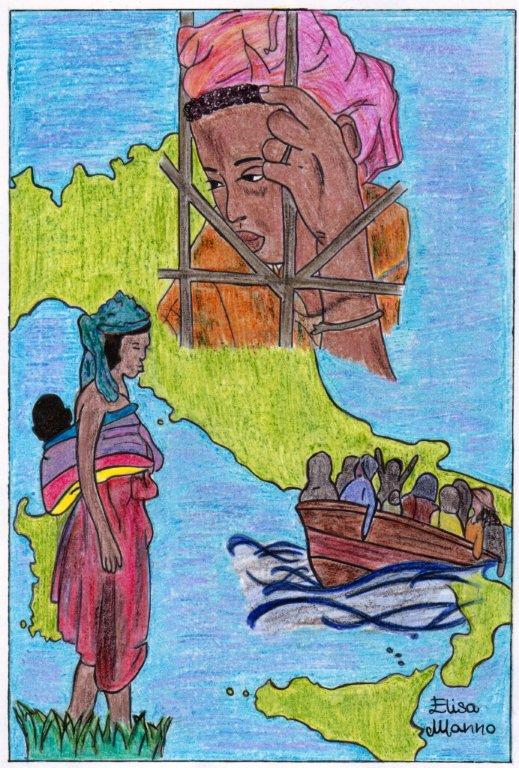 L’Italia riconosce il diritto di asilo allo straniero
Italy recognizes the right of asylum to the foreigner
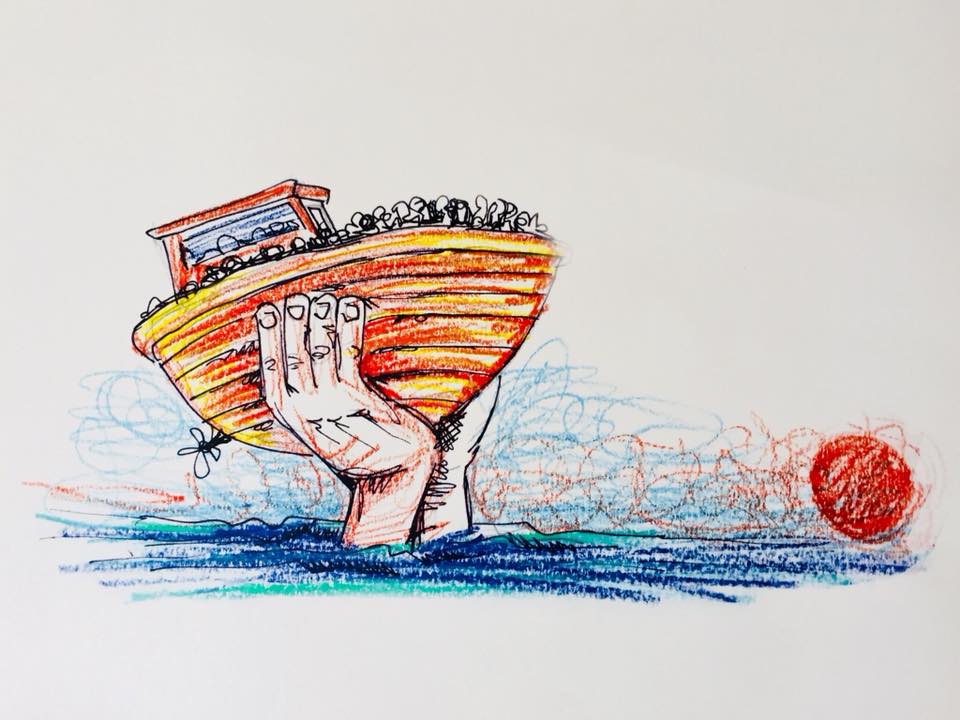 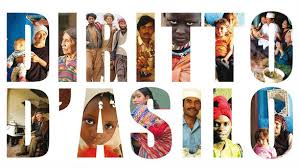 Articolo 11
L’Italia ripudia la guerra come strumento di offesa
Italy repudiates war as an instrument of offense
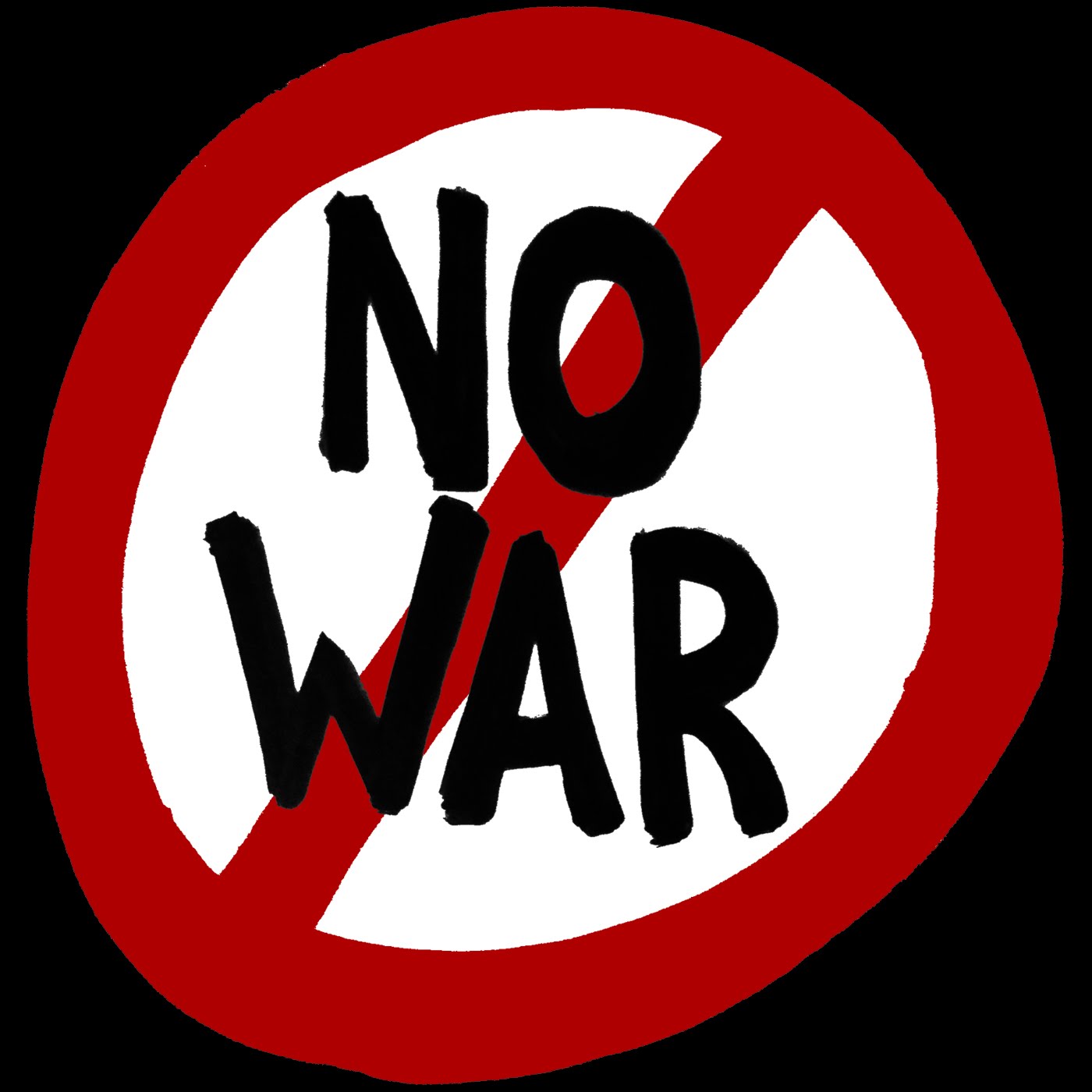 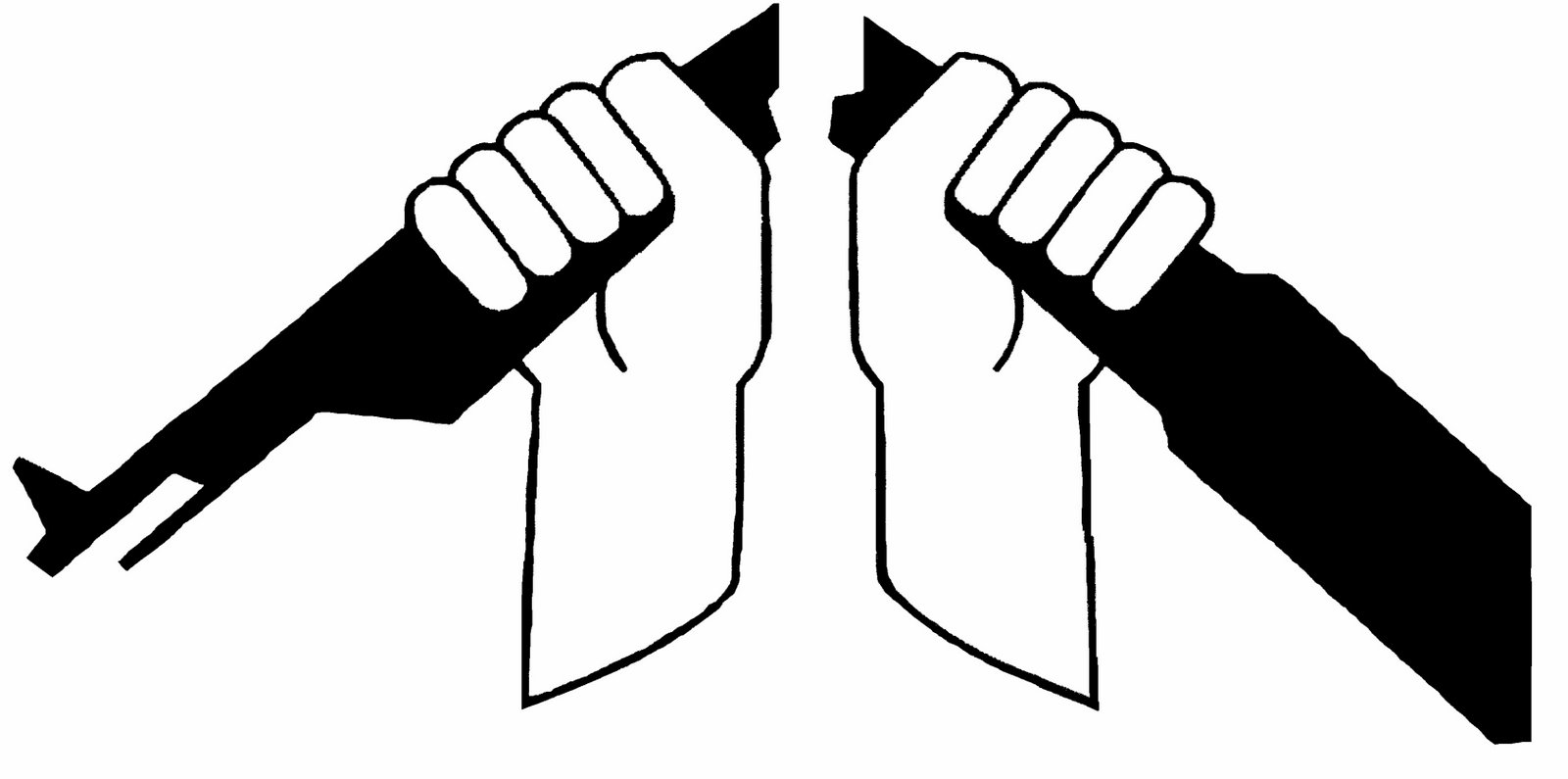 Articolo 12
La bandiera italiana è il tricolore: verde, bianco, rosso
The Italian flag is the tricolor: green, white, red
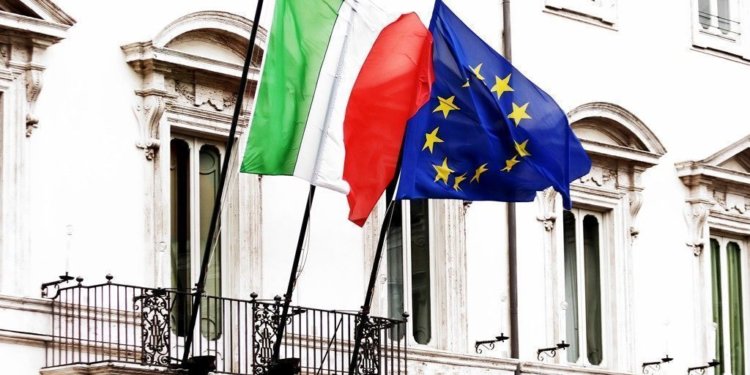 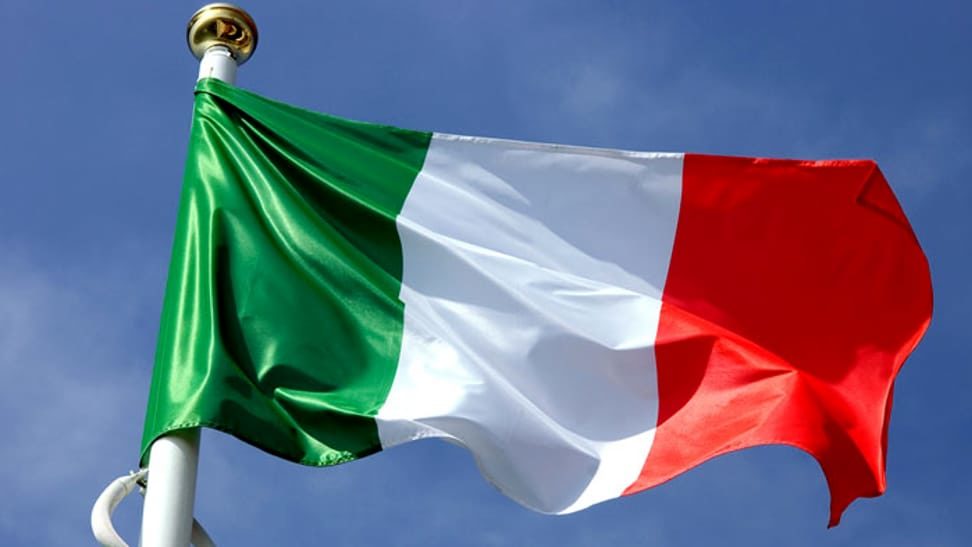 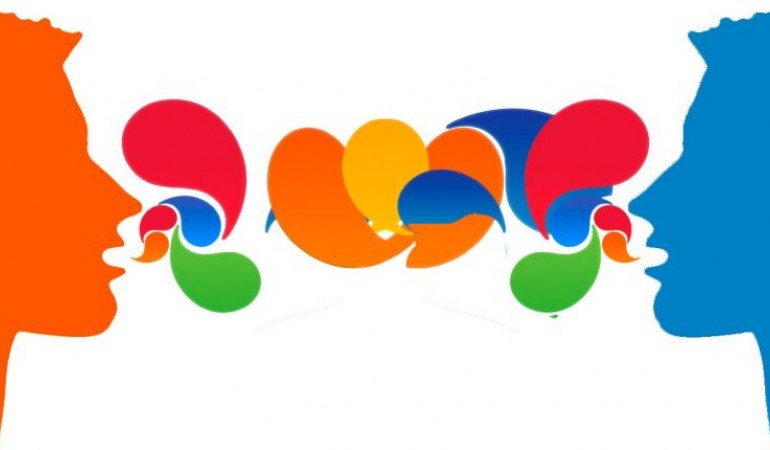 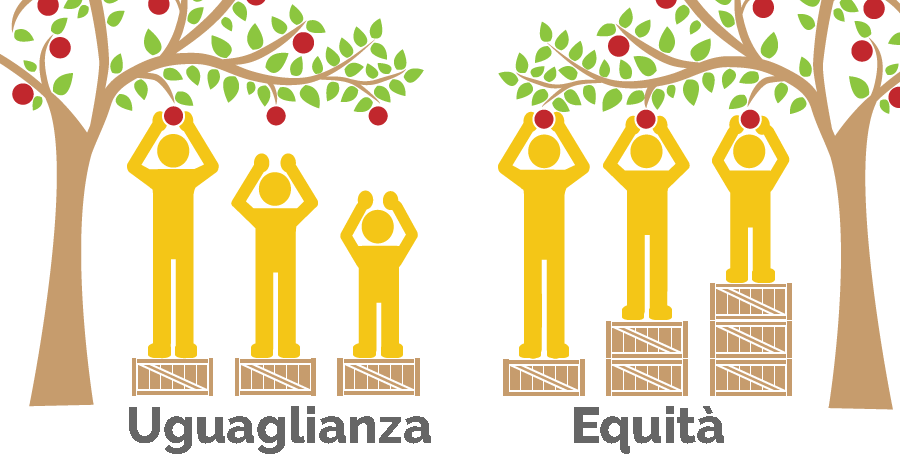 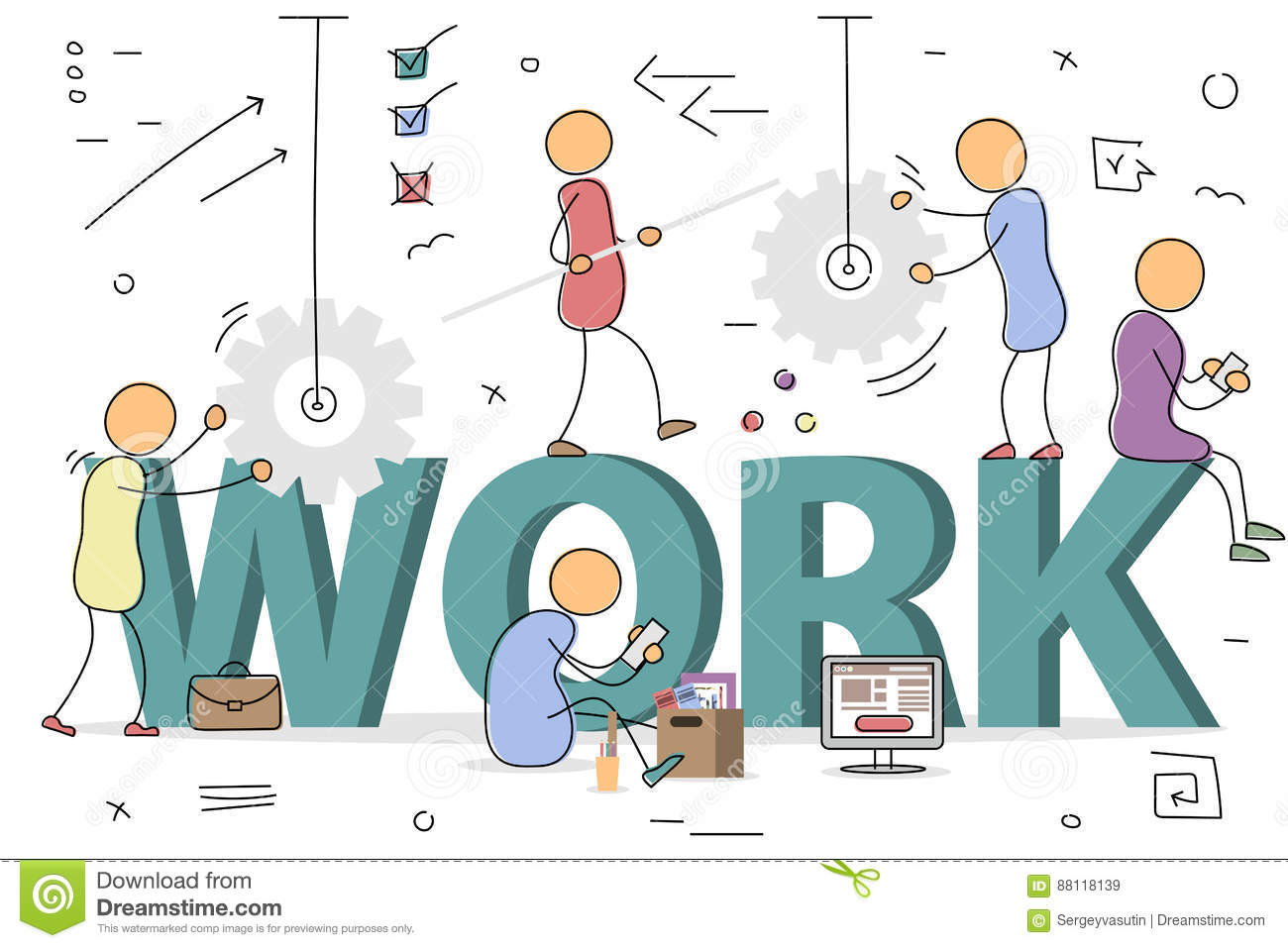 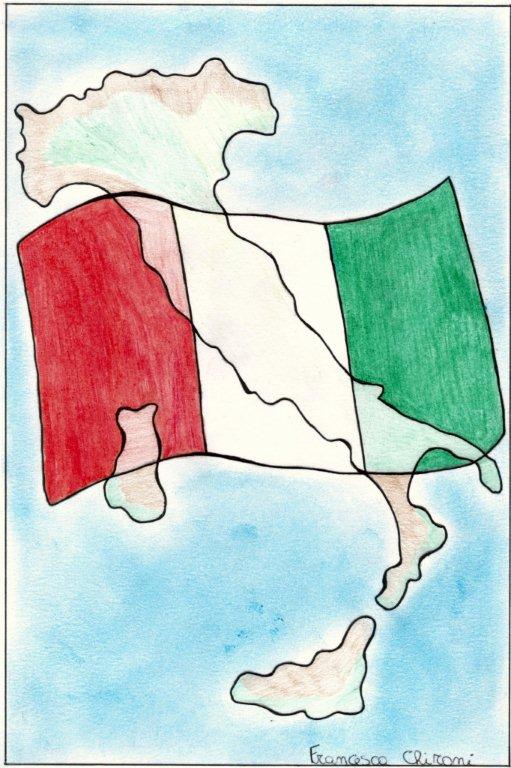 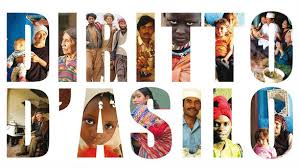 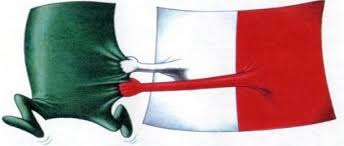 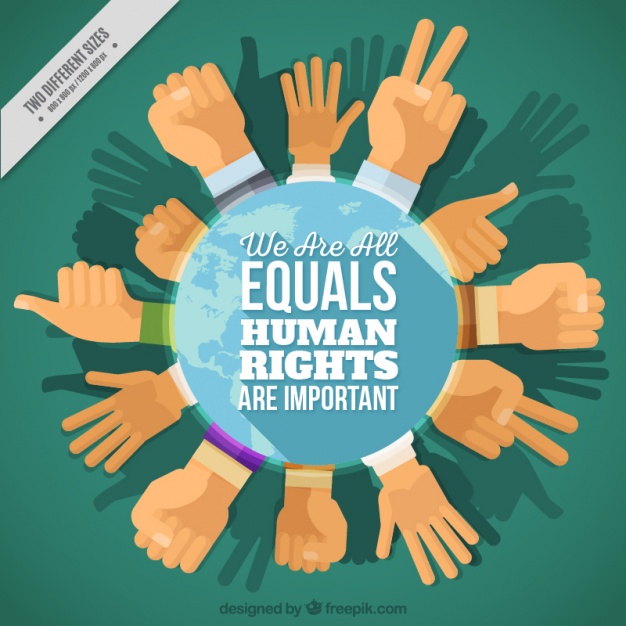 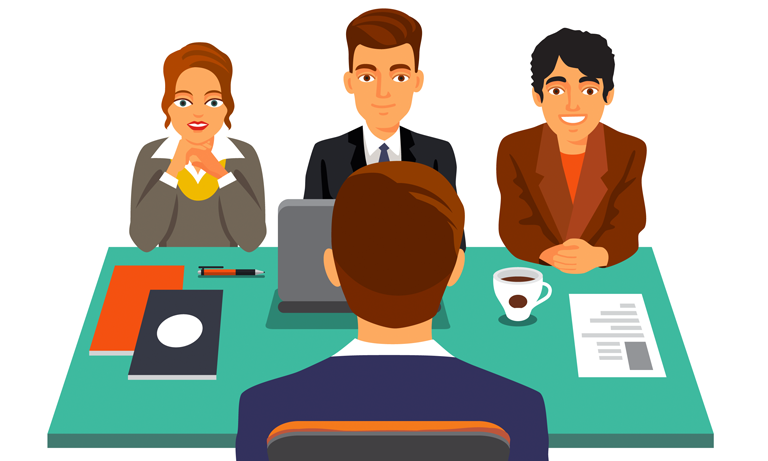 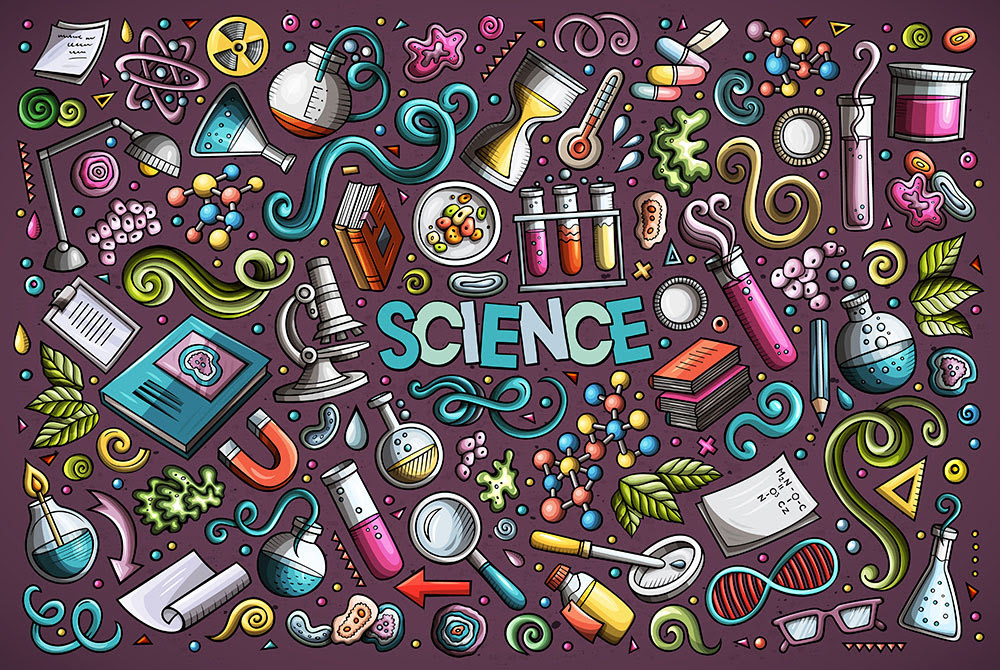 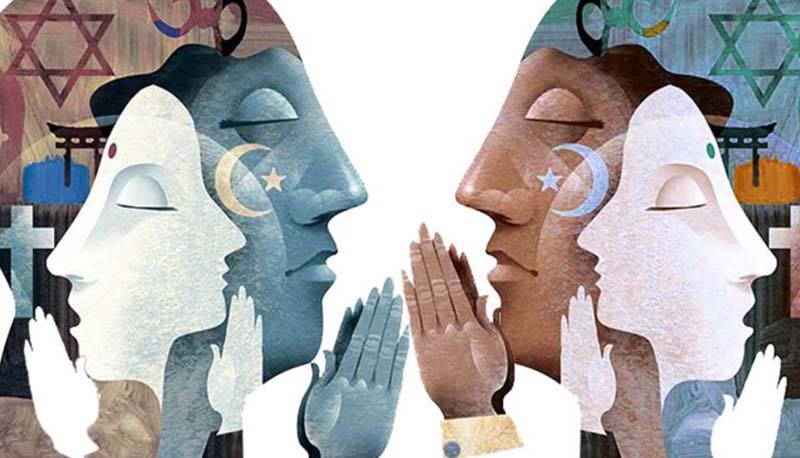 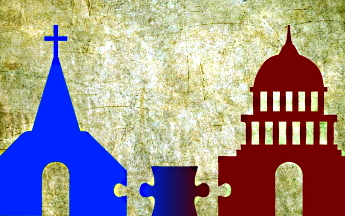 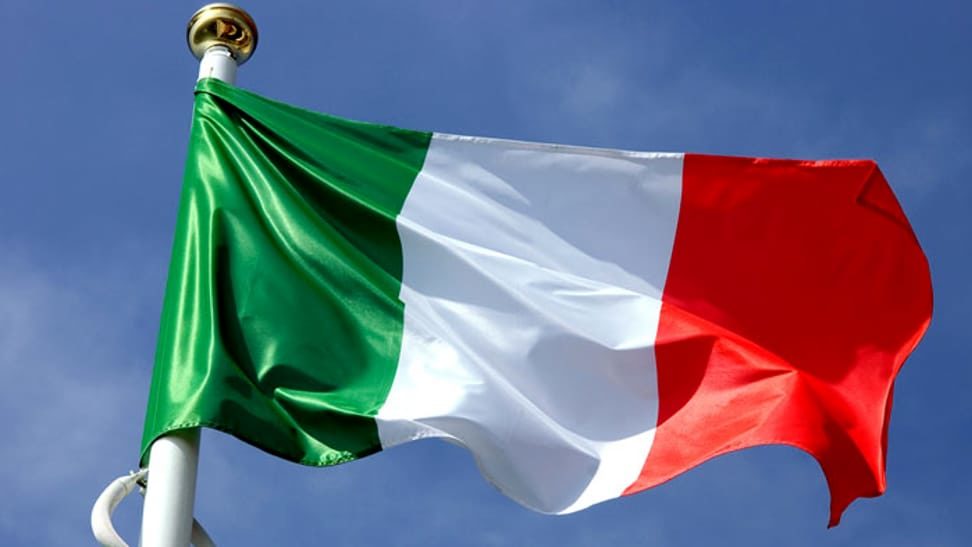 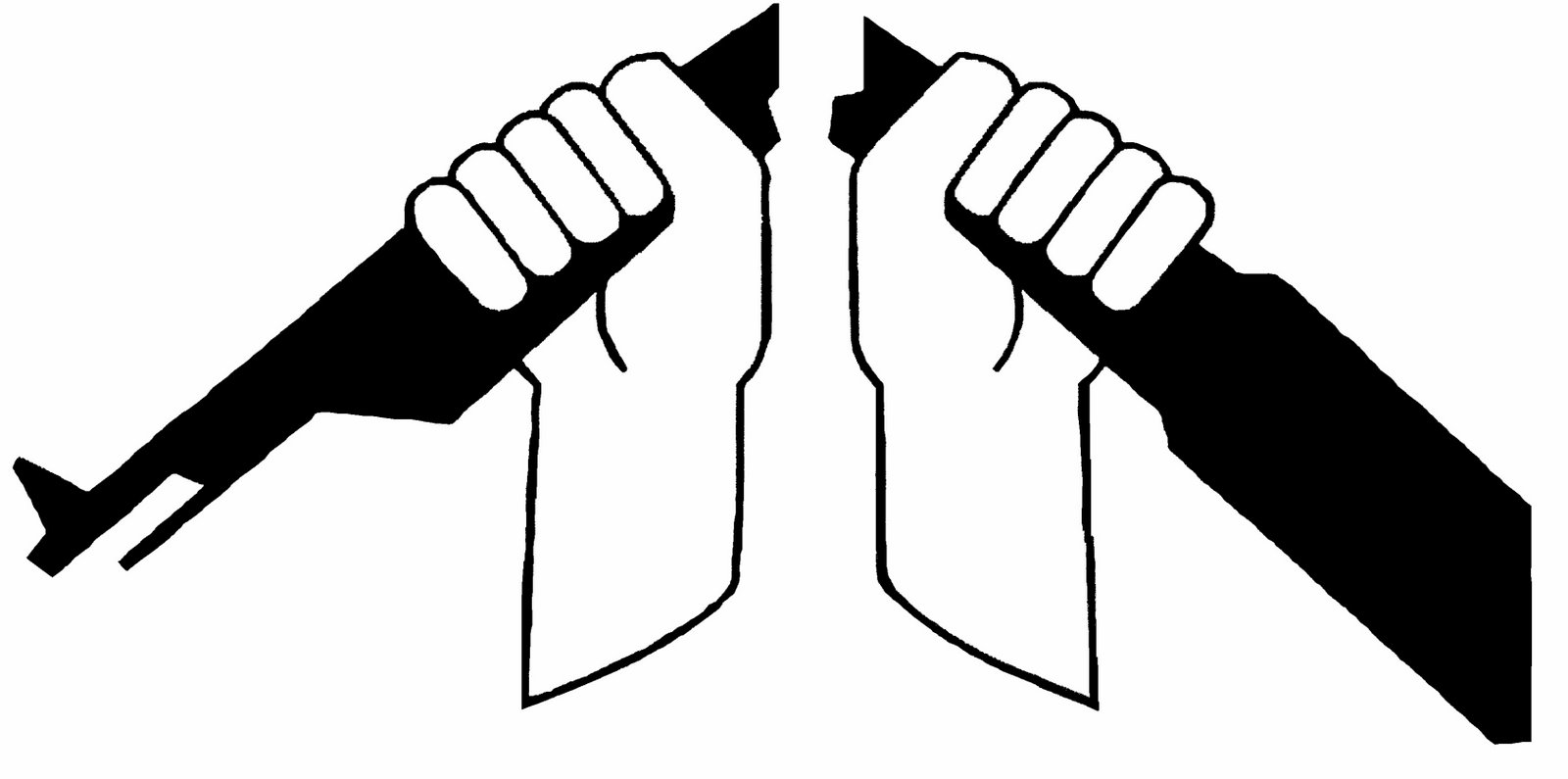 Liuzzi Andrea
Marzullo Anthony
Tinelli Donato
Fasanelli Angelo Francesco